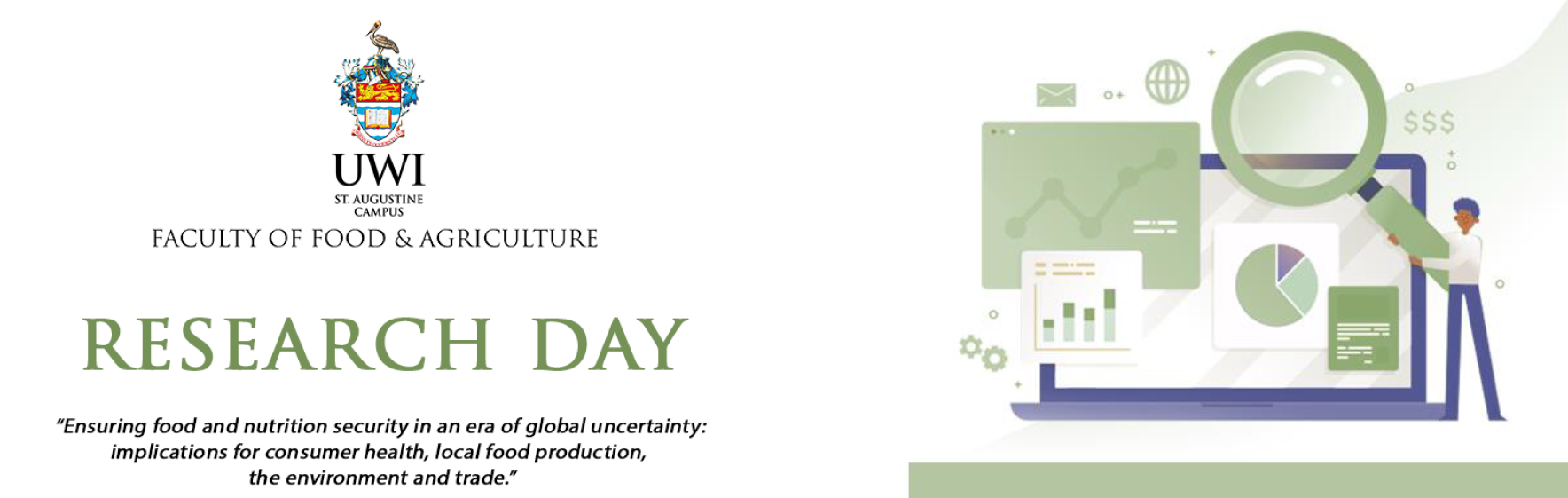 FFA RESEARCH DAY